Electronic Technology
4th Semester
Sub: Principles Of Digital Electronics (68842)
Presented By : Dipali Nandy
Junior Instructor(Tech) Electronics
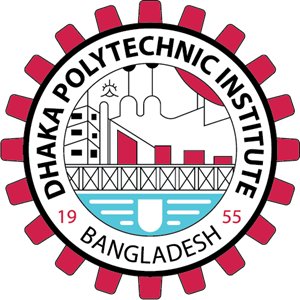 Dhaka Polytechnic Instituted
1
Aa¨vq : 05jwRK ‡Mvôx I wWwRUvj AvBwmmg~‡ni ‰ewkó¨ (Features of the Logic Family & Digital IC)
5.1 jwRK cwievi Ges Zvi †kÖwbweb¨vm t wWwRUvj wm‡÷‡g wewfbœ ai‡bi (IC) Bw›U‡MÖ‡UW mvwK©‡U e¨envi Kiv nq|GB mKj Bw›U‡MÖ‡UW mvwK©U -Gi cvIqvi LiP Kg, AvKv‡i †QvU Ges ‡m¸‡jv GKB ai‡bi ‰ewkó¨m¤úbœ, Zv‡`i‡K jwRK cwievi e‡j|
wewfbœ †mwgKÛv±I †Kv¤úvwb wewfbœ cÖK…wZi jwRK mvwK©U evRviRvZ K‡i‡Q| me jwRK mvwK©UB bvbv ai‡ib A¨vbvjM Dcv`vb †hgb-‡ivaK, Wv‡qvW , UªvbwR÷i , aviK BZ¨vw`i mgš^‡q MwVZ| e¨envi Dcv`vb wfwË‡Z jwRK cwiev‡ii D‡jøL‡hvM¨ †kÖwbweb¨vm wb¤œiæct
(K) ‡ivaK UªvbwR÷i jwRK (Resistance Transistor Logic - RTL)
(L) Wv‡qvW UªvbwR÷i jwRK (Diode Transistor Logic - DTL)
(M) UªvbwR÷i UªvbwR÷i jwRK (Transistor Transistor Logic - TTL)
(N) Bw›U‡MÖ‡UW Bb‡RKkb jwRK (Integrated Injection Logic – IIL)
(O)wm-gm jwRK (Cmos Logic - CMOSL)
(P)mshy³ BwgUvi jwRK (Emitter Coupled Logic - ECL)
2
jwRK cwievi Gi ‡kÖwbweb¨vm wb‡P †`Lv‡bv njt
Logic Family
Unipolar Logic
Bi-polar Logic
MOSFET
Saturated
Unsaturated
RTL
P-MOS
Schottky TTL
DTL
TTL
N-MOS
ECL
IIL
C-MOS
DCTL
3
HTL
5.2  SSI, MSI, LSI Ges VLSI Ges msÁv t wkÿv_x©e„›` D³ Aby‡”Q` wU †Zvgiv wb‡Riv c‡o wb‡e evmvq| AwZ mswÿß DË‡ii Rb¨|
5.3 UªvbwR÷i jwRK d¨vwgwji wWwUGj I wUwUGj eY©bvt
 (K) Wv‡qvW UªvbwR÷i jwRK (DTL AND Gate)t 

wP‡Î GKwU wWwUGj mvwK©U ‡`Lv‡bv nj | hvi `ywU wU Wv‡qvW (`ywU BbcyU wewkó e‡j) , I `ywU †iwR÷‡i †K †fv‡ëR wWfvBWvi wn‡m‡e e¨en«Z n‡q‡Q| hv Wv‡qvW †K d‡ivqv©W evqvm †fv‡ëR cÖavb K‡i _v‡K| Ges GKwU UªvbwR÷i e¨en«Z n‡q‡Q hvi AvovAvwo †_‡K AvDUcyU †fv‡ëR cÖ`vb K‡i _v‡K|
4
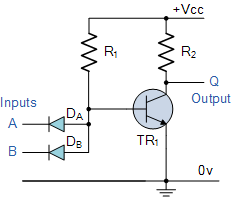 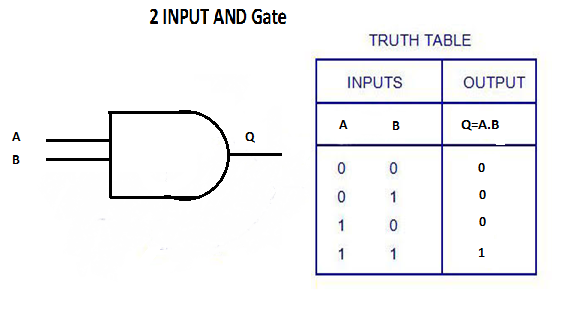 Kvh©cÖbvjxt Aev B Gi ‡h‡Kv‡bv GKwU hw` cÖvDÛ ev ‘0’ ‡j‡fj _v‡K Z‡e Gi Wv‡qvW¸‡jv d‡ivqvW© evqvm cvIqvi Kvi‡Y x we›`y‡Z ‘0’ _vK‡e Ges UªvbwR÷i Tr KvU Ad Ae¯’vq _vK‡e| Gi d‡j AvDUcyU †fv‡ëR cÖvq k~b¨ n‡e ZLb mvwK©U AvDUcyU ‘0’ †`Lv‡e|Avevi hw` me¸‡jv BbcyU +5V†fvë _v‡K A_v©r jwRK1 nq n‡e Wv‡qvW w`‡q †Kv‡bv Kv‡i›U mvcøvB n‡e bv| ZLb Q we›`y w`‡q cÖvq+5V †fvë G _vK‡e| G mgh Gi  Tr Kv‡i›U mvcøvB Lye e„w× cv‡e hvi d‡j BwgUvi Øviv AvDUcyU Q †Z †fv‡ëR cvIqv hv‡e A_v©r jwRK 1 n‡e|
5
Wv‡qvW UªvbwR÷i jwRK (DTL NOR Gate)t 
wP‡Î GKwU bi †MU mvavib mvwK©U †`Lv‡bv n‡q‡Q| mvwK©‡U 2wU Wv‡qvW Ai †MU Gi †mKkb Ges UªvbwR÷i BbfvU©vi †mKk‡b ms‡hvM †`Lv‡bv n‡q‡Q|
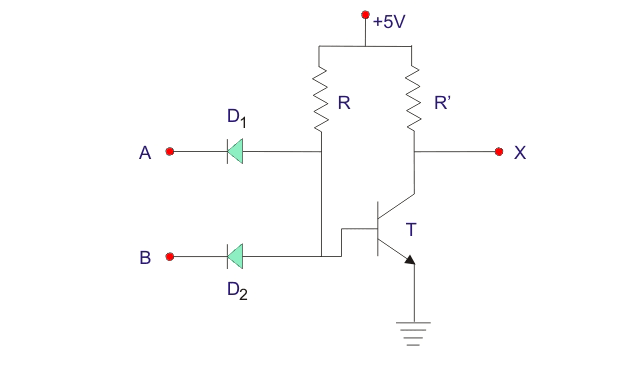 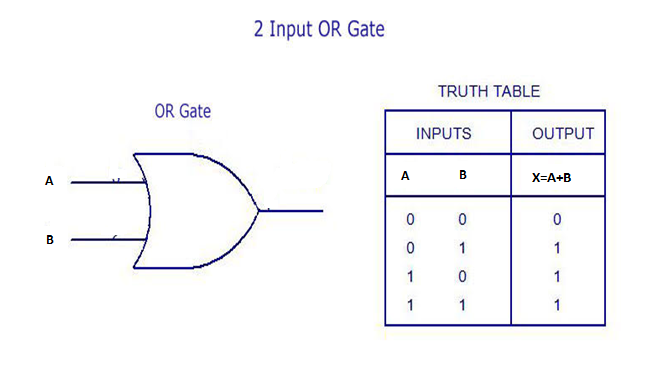 6
Kvh©cÖbvjxt mvwK©UwUi †e‡m †b‡MwUf evqvm A_v©r vBB cÖ‡qvM Kivq UªvbwR÷‡ii †e‡m ‡h gvB‡bv‡iwU PvR© Rgv nq Zv Lye ZvovZvwo `~ixf‚Z n‡q hvq Ges UªvbwR÷iwU Ad Ae¯’vq wd‡i Av‡m| BbcyU A ev BGi †h †Kv‡bv GKwU‡Z ev Df‡q D”P gv‡bi wmMb¨vj cÖ‡qvM Ki‡j Wv‡qvW KÛvKkb cvq Ges UªvbwR÷i G †e‡m evqvm ‡c‡q _v‡K| d‡j UªvbwR÷iwU †mPy‡ikb Ae¯’v N‡U Ges AvDUcyU Gi gvb K‡g hvq|hLb BbcyU AI BGi Df‡q k~b¨ †fv‡ëR cÖ‡qvM Kiv nq ZLb UªvbwR÷‡ii †e‡m †b‡MwUf evqvm _vKvi Kvi‡Y UªvbwR÷i‡K m¤ú~b© fv‡e KvU-Ad Ae¯’vq iv‡L| G mgq AvDUcy‡U D”P gv‡bi wmMb¨vj cvIqv hvq|
7
5.3 UªvbwR÷i jwRK d¨vwgwji wWwUGj I wUwUGj eY©bvt
(L) ÷¨vÛvW© wUwUGj b¨vÛ †M‡Ui I‡cb Kv‡j±I Ges †Uv‡Ug‡cvj AvDUcyU mvwK©U (Open collector and totmpole outputs circuit for standard TTL NAND gate)t  GU UwcK wU 6ô Aa¨vq Gi mv‡_ m¤úK© ZvB GBLv‡b Av‡jvPbv Kiv n‡e bv | wcÖq wkÿv_x©e„›` Avgiv cie©Zx UwcK wb‡q Av‡jvPbv Ki‡ev| 
(M) BDwb‡cvjvi I evB‡cvjvi jwRK †Mvôxi ZvwjKv (List of unipolar and bipolar families)t
 BDwb‡cvjvi AvaywbK wWwRUvj c×wZ‡Z jwRK †Mvôx Kg kw³ÿq , Kg `vg I AwaK wbf©ikxjZvi Rb¨ GKxf‚Z eZ©bx‡Z e¨envi (IC) Kiv nq| MV‡bi wePv‡i Gme eZ©bx‡K wb‡¤œi K‡qKwU fv‡M fvM Kiv hvq|

(a)Small Scale Integration (SSI) (‡QvU GKxf~ZKiY)
(b)Medium Scale Integration (MSI) (gva¨g GKxf~ZKiY)
(c)Large Scale Integration (LSI) (e„nr GKxf~ZKiY)
(d)Very Large Scale Integration (VLSI) (AwZ e„nr GKxf~ZKiY)
Small Scale Integration ‡h GKxf~K eZ©bx‡Z 12 wUi Kg hyw³ †MBU _v‡K |
Medium Scale Integration ‡h GKxf~K eZ©bx‡Z 12 †_‡K 99 wU hyw³ †MBU _v‡K |
Large Scale Integration ‡h GKxf~K eZ©bx‡Z 100 †_‡K 9999 wU hyw³ †MBU _v‡K |
Very Large Scale Integration ‡h GKxf~K eZ©bx‡Z 1000 †_‡K 99999 wU hyw³ †MBU _v‡K|
8
Bipolar logic families - ‡K Af¨šÍixb Kvh©bxwZi wfwË‡Z Avevi 2 fv‡M fvM Kiv hvq|
1.Saturated
2.Unstaurated 
wb‡¤œ Dfq fv‡Mi hyw³ †Mvôxmgy‡ni bvg †`qv n‡jvt
(a) Bipolar saturated logic families:
Resistance Transistor Logic - RTL  
Diode Transistor Logic – DTL
Transistor Transistor Logic – TTL
Integrated Injection Logic – IIL
Cmos Logic – CMOSL
Emitter Coupled Logic – ECL
(b)Bipolar unsaturated logic families:
Emitter Coupled Logic-ECL
Unipolar logic families:
Metal Oxide Semiconductor-MOS 
MOS Field Effects Transistor-MOSFET
P MOS Logic
N MOS Logic
C MOS Logic
9
5.4 gm jwRK d¨vwgwji eY©bv (Describe MOS logic families)tলজিক গোষ্ঠীকে তিনভাগে ভাগ করা যায়, যথাঃ1। P MOS লজিকঃশুধু P চ্যানেল ব্যবহার করা হয়।2। N MOS লজিকঃশুধু N চ্যানেল ব্যবহার করা হয়।3। C MOS লজিকঃএই লজিক P চ্যানেল এবং N চ্যানেল এই দুপ্রকার একসাথে ব্যবহার করা হয়।  N MOS NAND gate:
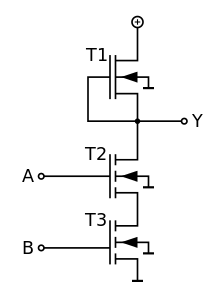 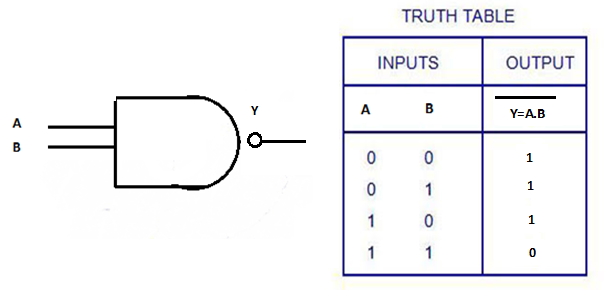 10
N MOS NAND gate: Dc‡ii wP‡Î N MOS NAND  ‡M‡Ui eZ©bx †`Lv‡bv n‡q‡Q| wP‡Î   eZ©bx‡Z GKmv‡_ A=B=nvB, A_v©r +5v  †fvë n‡j T2Ges T1 Pvjy nq , d‡j X=†jv A_v©r 0 †fvë nq| Avevi AI B Gi `ywU A_ev †h-‡Kv‡bv GKwU‡Z +0v †fvë _vK‡j X Ges f‚wgi AZ¨šÍ D”P †iva m„wó nh, d‡j  X=0 †fvë nq| Kv‡RB wP‡Îi eZ©bxwU GKwU N MOS NAND †MBU wn‡m‡e KvR K‡i|
11
C MOS NAND gate:Dc‡ii wP‡Î C MOS NAND ‡M‡Ui eZ©bx †`Lv‡bv n‡q‡Q| wP‡Î †MB‡Ui eZ©bx Ges  Kvh©bxwZ mviwY †`Lv‡bv n‡jvt
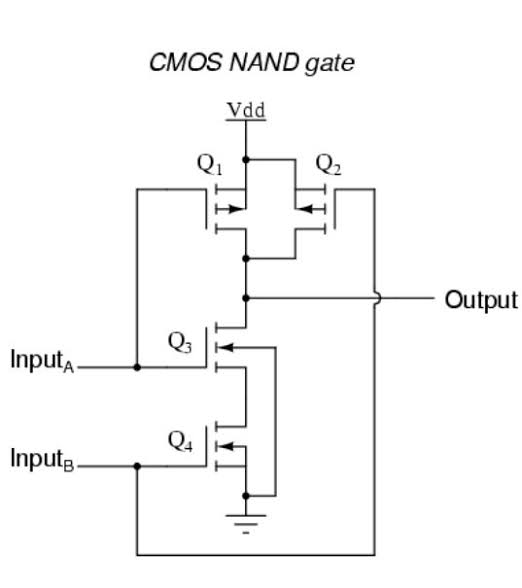 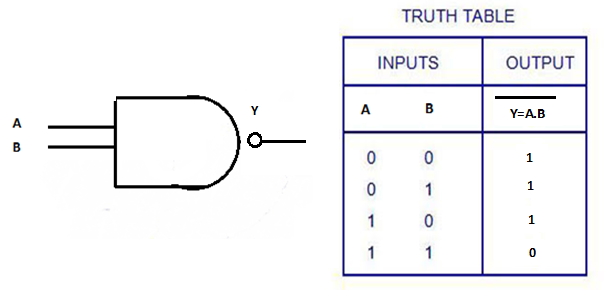 12
C MOS NAND :A=0 ‡fvë I B=+5v A_ev A=+5v I B=0 †fvë GB `yBwU MÖnYgyL Ae¯’vq ‡h †Kv‡bv GKwU P P¨v‡bj MOSFET Pvjy _v‡K Ges A=B=0 †fvë n‡j `ywU P¨v‡bj Pvjy _v‡K| wKš‘ Dcwi³ wZb Ae¯’vq wb‡Pi †Kv‡bv UªvbwR÷iB Pvjy bv _vKvq X=+5v nq| A=B=+5v Avevi n‡j kyay wb‡Pi P¨v‡bj `ywU Pvjy _vKvq X=0 †fvë nq| Kv‡RB eZ©bxwU GKwU NAND †MBU wnmv‡e KvR K‡i |	[***GKBfv‡e evwK C MOS NOR gate  wb‡Riv †Póv Ki‡e    evmvq|***]
13
5.5 wfwebœ Uv‡g©i A_© I eY©bv (Propagation delay time, speed, noise immunity, power dissipation, fan-in, fan-out, operating temperature and power rating of logic circuits)t
wkÿv_x©e„›` D³ Aby‡”Q` wU †Zvgiv wb‡Riv c‡o wb‡e|  mswÿß I iPbvg~jK DË‡ii Rb¨|
5.6 wWwRUvj AvBwmi ‰ewkó¨(Characteristic of digital ICs)t
1.d¨vb Bb
2.d¨vb AvDU
3.b‡qR BwgDwbwU/gvwR©b
4.Acv‡ikb wd«Kz‡qwÝ 
5.mvcøvB †fv‡ëR 
6.kw³ AcPq
7.MÖnY‡hvM¨ ZvcgvÎv
8.cÖevn wej¤^
9.jwRK †j‡fj
10.w¯cW|

       [wkÿv_x©e„›` D³ c‡q›U ¸লো   Kv‡K e‡j Zv  †Zvgiv wb‡Riv evmvq c‡o wb‡e| AwZ mswÿß I mswÿß DË‡ii Rb¨|]
14
5.6.1 DTLGi ‰ewkó¨ (Characteristic of DTL)t
5.6.2 TTL Gi ‰ewkó¨ (Characteristic of TTL)t
5.6.3 MOS Gi ‰ewkó¨ (Characteristic of MOS)t


            [ wkÿv_x©e„›` D³ ‰ewkó¨¸wj †Zvgiv wb‡Riv evmvh c‡o wb‡e| mswÿß DË‡ii Rb¨| ]

								
								(mgvß...)
15